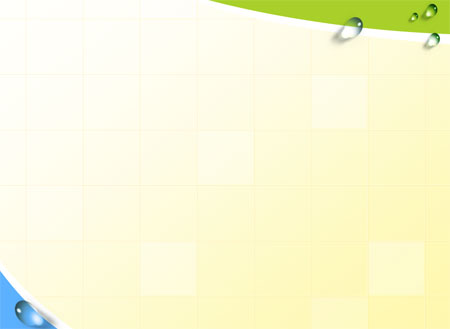 МУНИЦИПАЛЬНОЕ БЮДЖЕТНОЕ ДОШКОЛЬНОЕ ОБРАЗОВАТЕЛЬНОЕ 
 УЧРЕЖДЕНИЕ ДЕТСКИЙ САД «ЧЕБУРАШКА»
Г. ВОЛГОДОНСКА
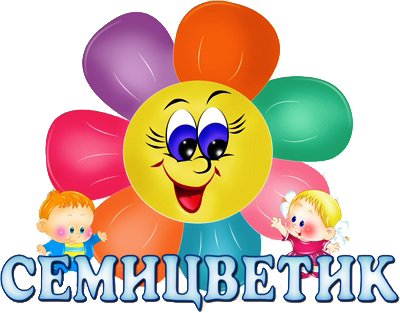 ПОДГОТОВИТЕЛЬНАЯ  ЛОГОПЕДИЧЕСКАЯ ГРУППА №11
Воспитатель: Семикашева Н.И.
Суворова Е.И.
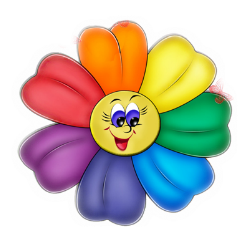 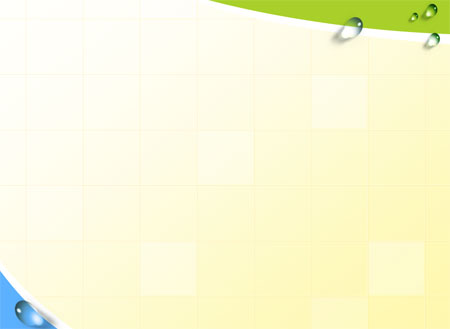 Уважаемые родители!
Предлагаем Вам познакомиться, чем, мы с детьми, занимались в течение года.
.
В своей работе, мы используем,  «Комплексную образовательную программу дошкольного образования для детей с тяжёлыми нарушениями  речи с 3 до 7 лет», Н.В. Нищевой.
Программа обеспечивает разностороннее развитие детей, с учётом их возрастных особенностей по основным направлениям:
социально – коммуникативное; познавательное; речевое; физическое; художественно – эстетическое развитие.
Образовательная область: «Познавательное развитие»
Содержит такие разделы работы с детьми как:
 ознакомление с предметным окружением – дети знакомились со свойствами материалов, из которых сделаны предметы;
расширили представления о родном городе, о Москве – столицы России; о государственных праздниках; о российской армии, защитниках Родины;
углубили представления о космосе, о природном и растительном мире; получили основы экологического поведения в природе;
знакомились с творчеством детских писателей.
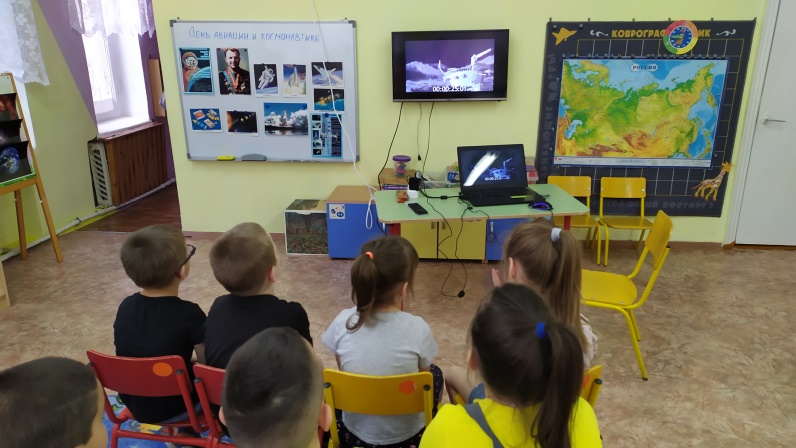 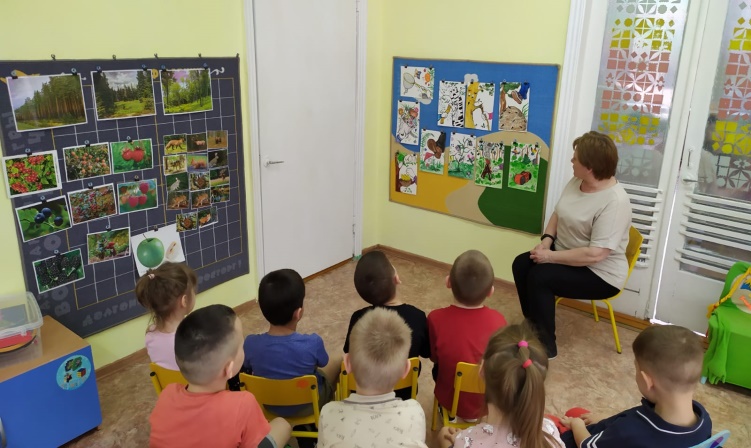 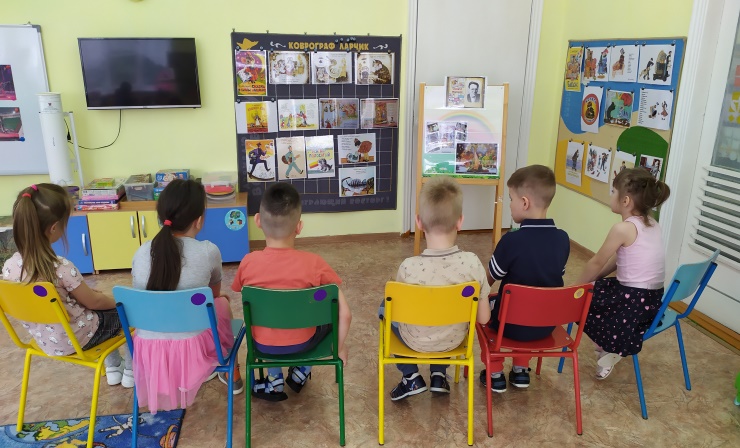 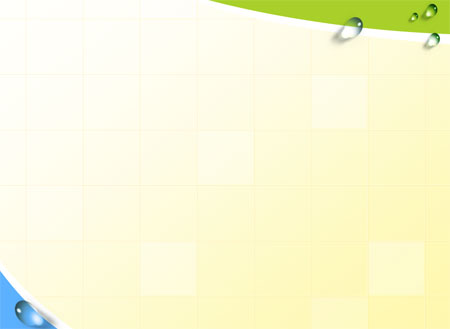 Образовательная область: «Познавательное развитие»
Дети занимались  исследовательской деятельностью;
получили элементарные математические представления: 
учились измерять и сравнивать предметы; делить фигуры на несколько частей; 
знакомились с составом чисел до 10, с количественным и порядковым счётом в пределах 20, с временными отношениями: последовательностью времён года и дней недели; учились ориентироваться по часам; решали задачи в одно действие.
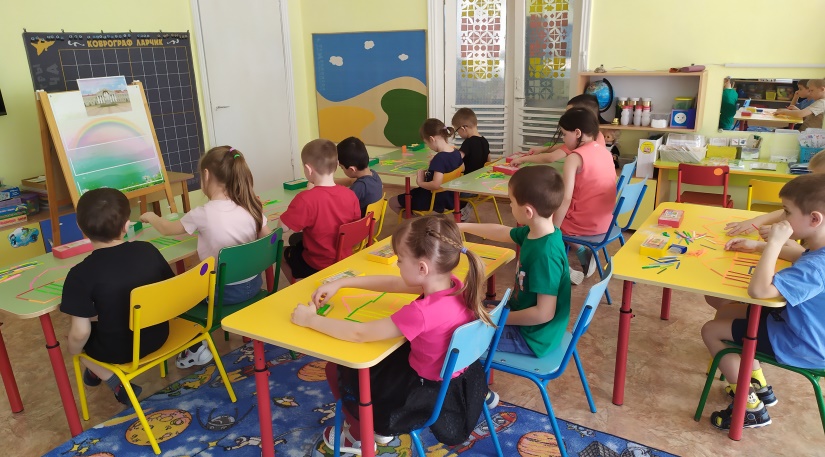 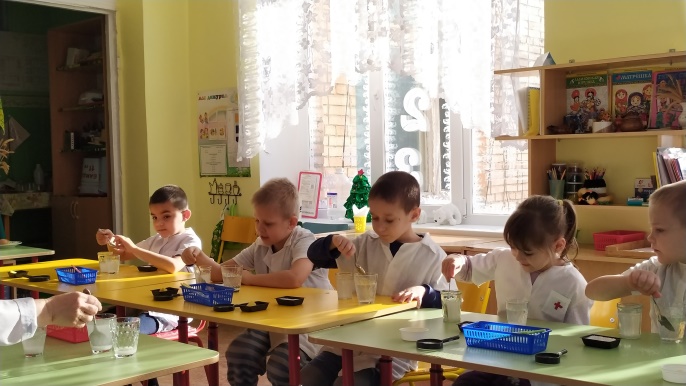 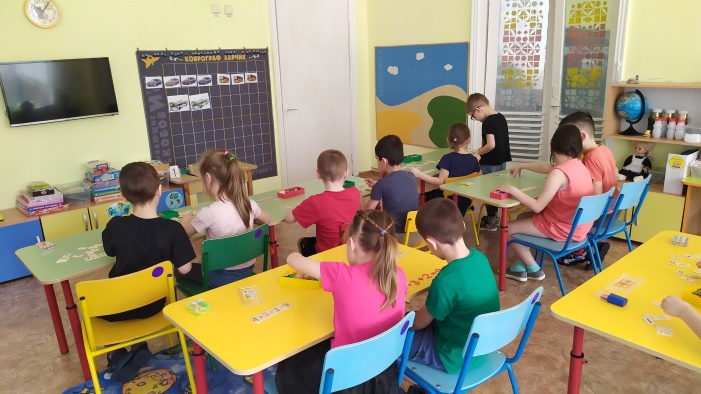 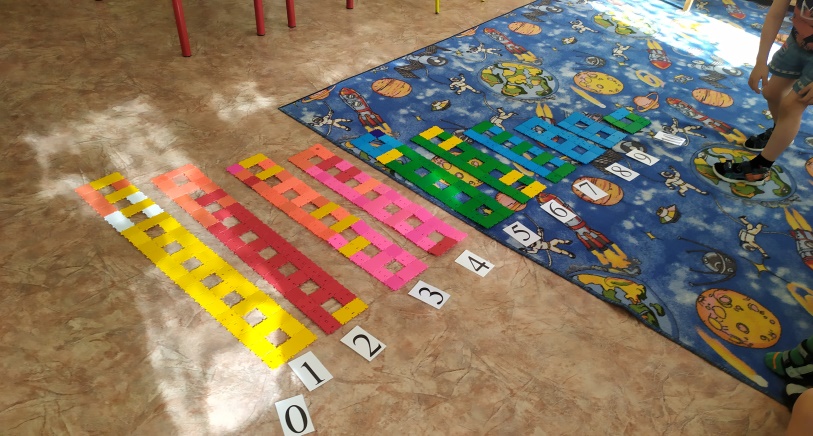 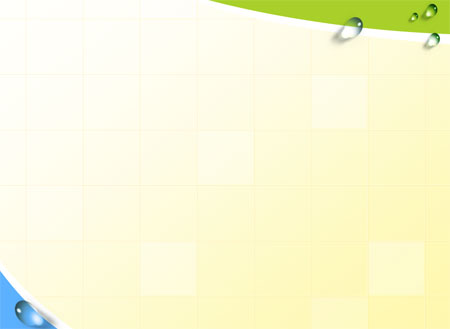 Образовательная область: «Речевое развитие»
Работая над развитием речи:
знакомили с художественными произведениями;
проводили речевые игры по развитию словаря; по произношению звуков; по развитию грамматического строя речи.
занимались артикуляционной гимнастикой; выполняли индивидуальные упражнения по заданию логопеда.
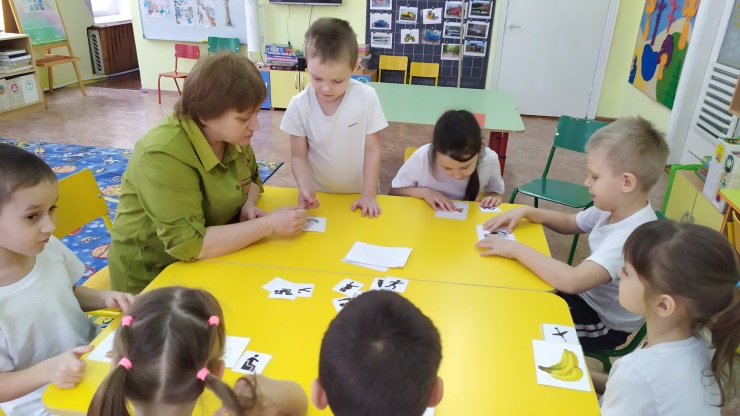 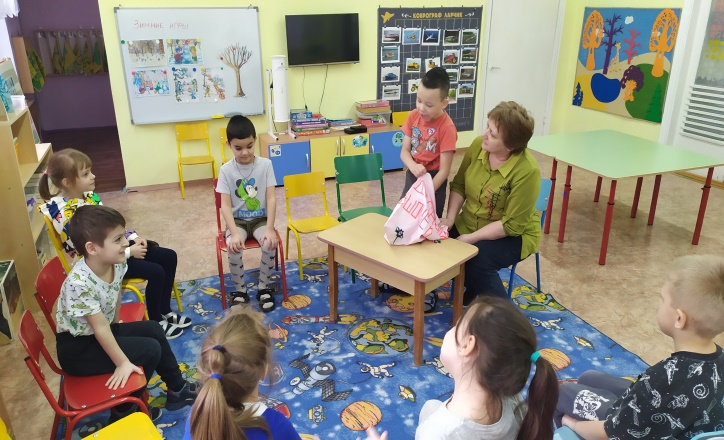 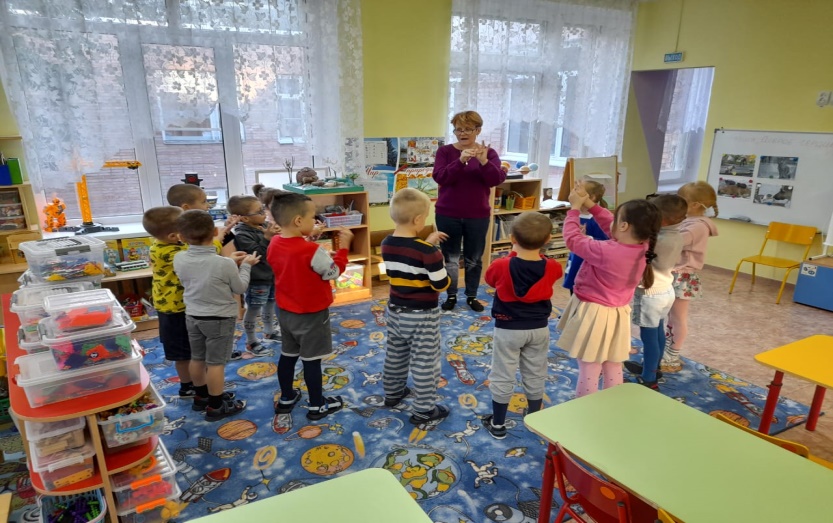 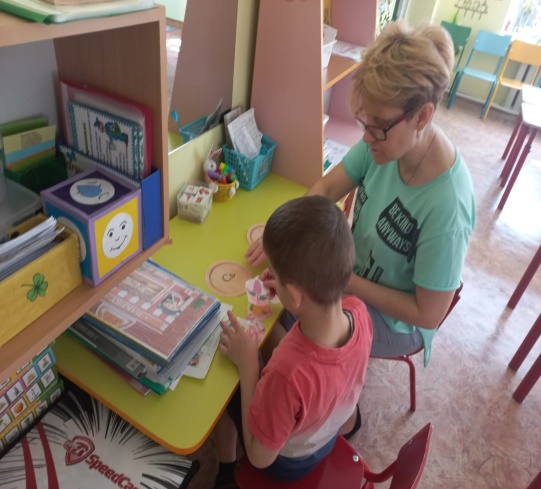 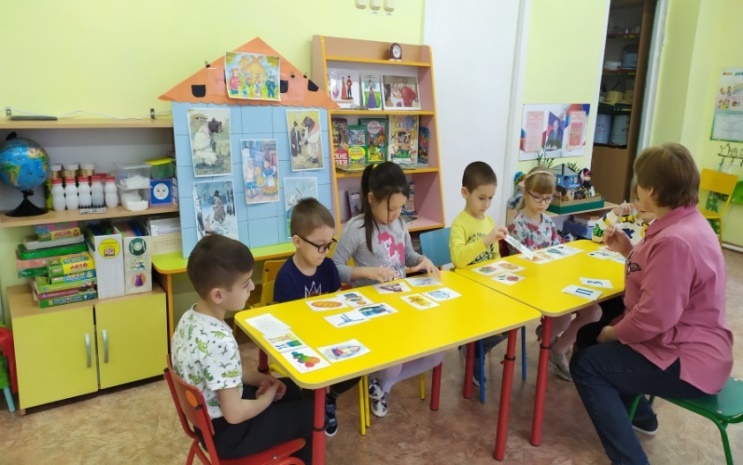 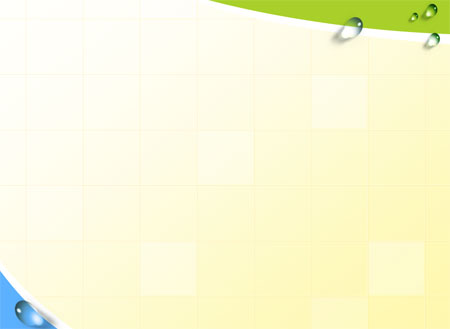 Образовательная область: «Художественно – эстетическое развитие»
Творческие способности детей развивали через продуктивные  виды деятельности:
рисование – учились передавать форму, величину, цвет предметов; сюжетные композиции;
аппликация – освоили приёмы вырезания и наклеивания;
лепка – учились создавать  объёмные изображения из отдельных частей и из целого куска пластилина, освоили пластилинографию.
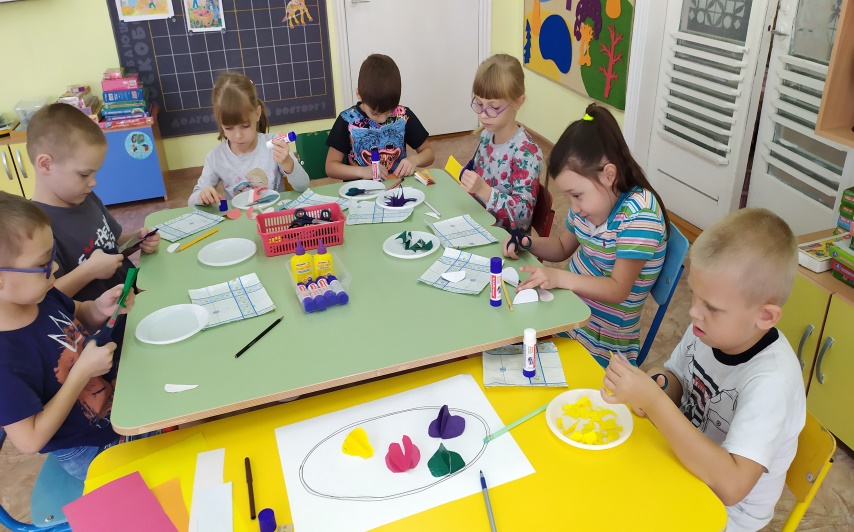 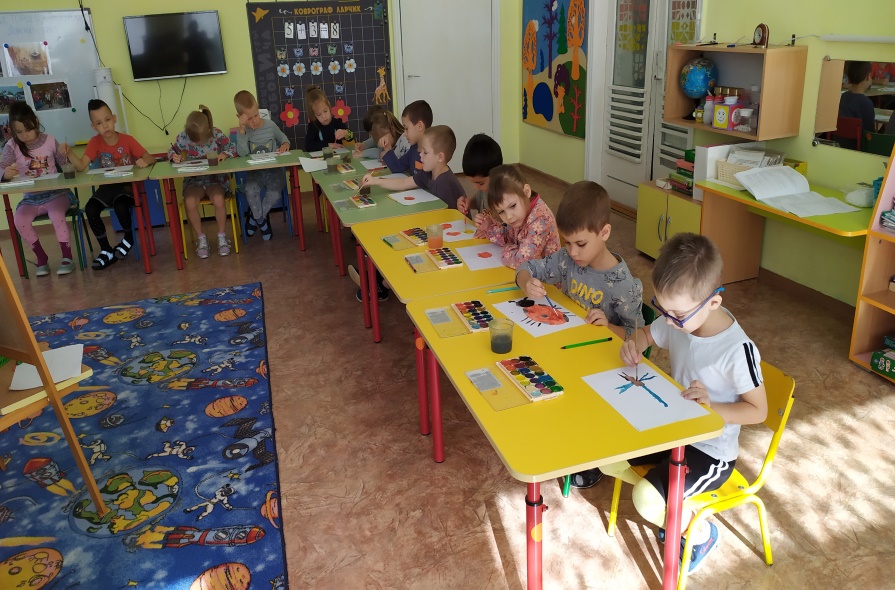 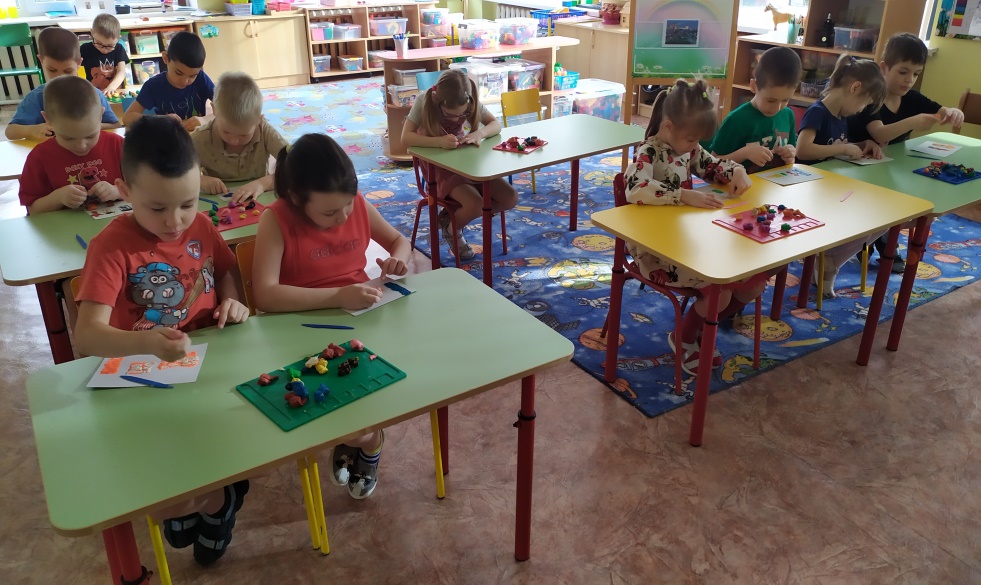 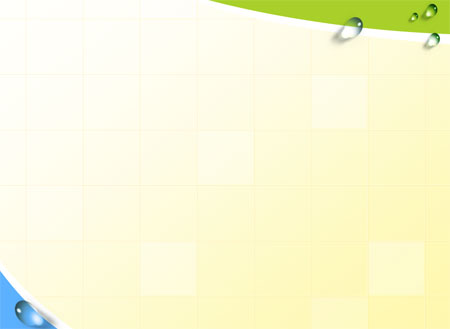 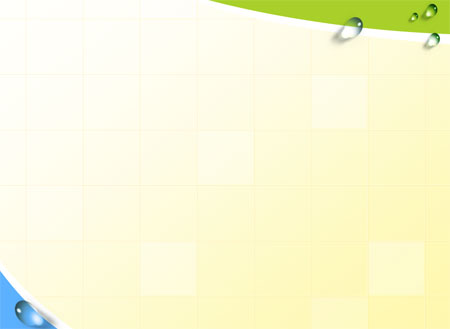 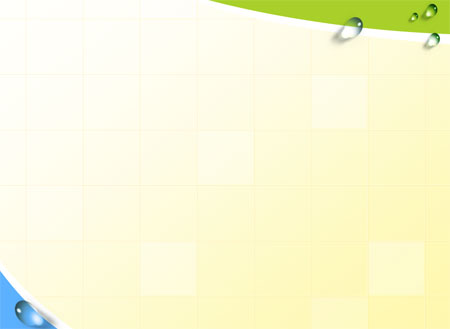 Образовательная область: «Художественно – эстетическое развитие»
Конструирование – создавали изделия  из природного материала, из бумаги и картона, из конструкторов Тико и Лего.
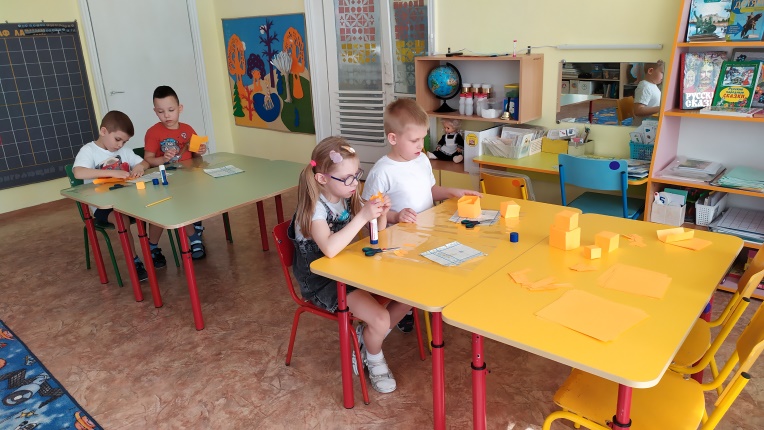 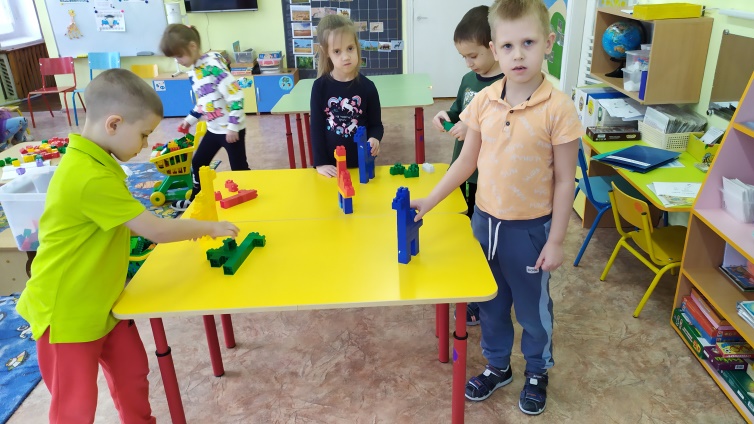 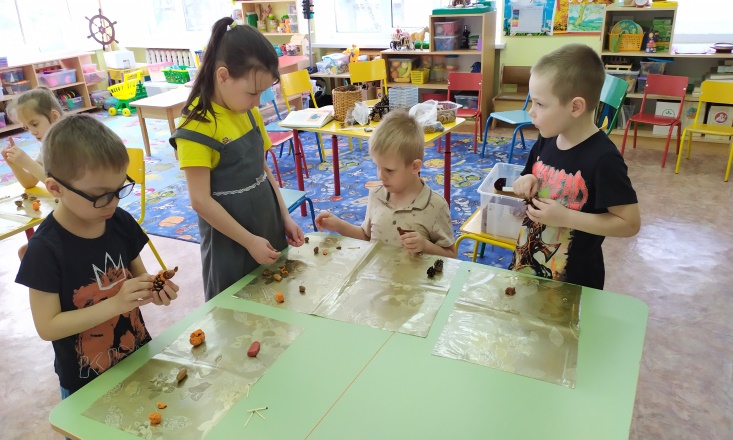 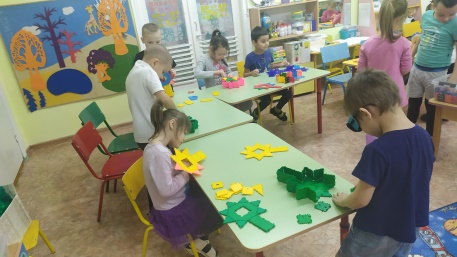 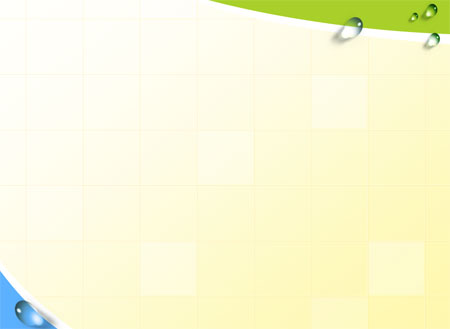 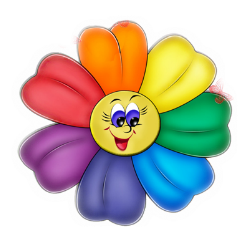 Образовательная область: «Физическое развитие»
Дети получили представления о здоровом образе жизни; формировали потребность в двигательной  активности: проводили подвижные, спортивные игры, игры – эстафеты.
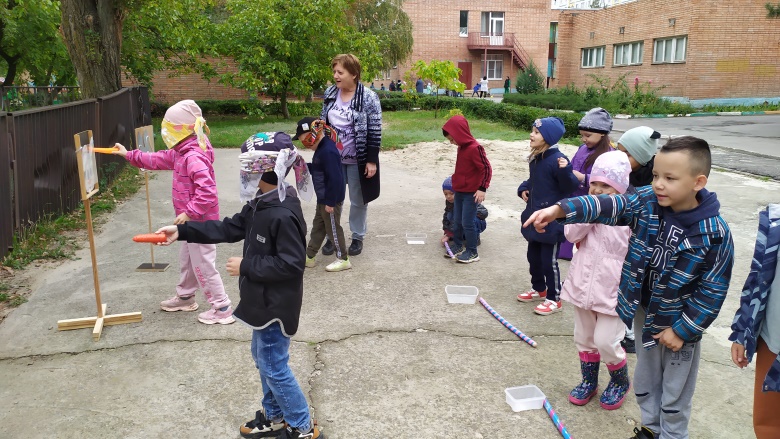 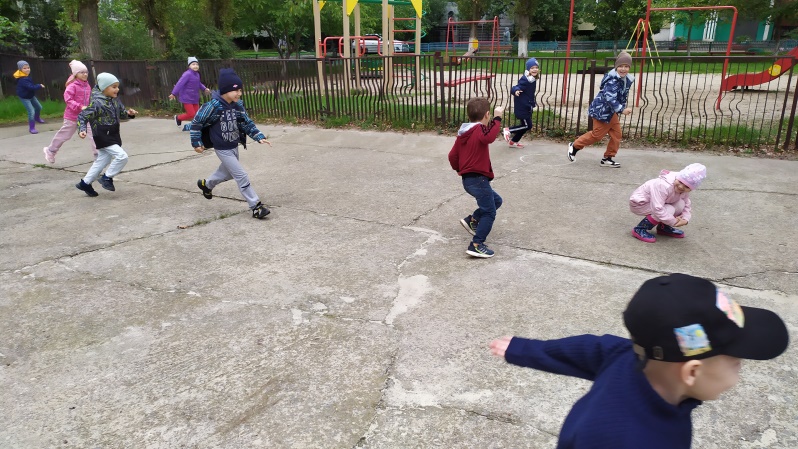 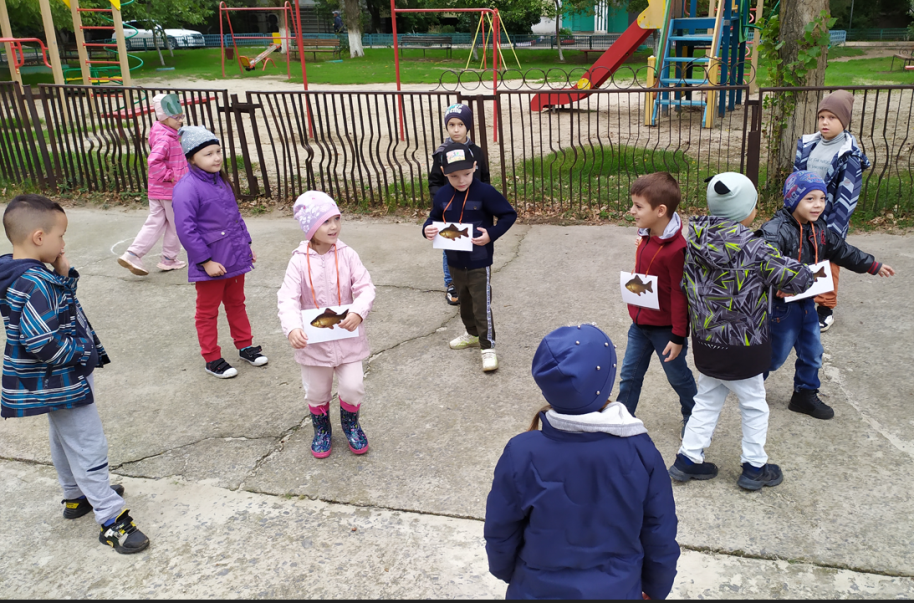 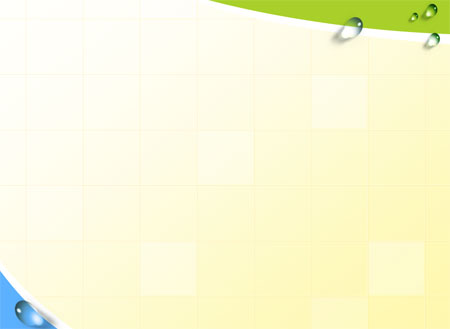 Образовательная область: «Социально – коммуникативное развитие»
Реализуя основные направления образовательной области «Социально – коммуникативное развитие»:
организовывали сюжетные игры,   с целью освоения различных социальных ролей;
знакомили с основами  безопасного поведения детей в быту,  природе, на улице, в транспорте – рассматривали, проигрывали  различные жизненные ситуации; 
формировали  культуру общения, поведения, в форме бесед, игр.
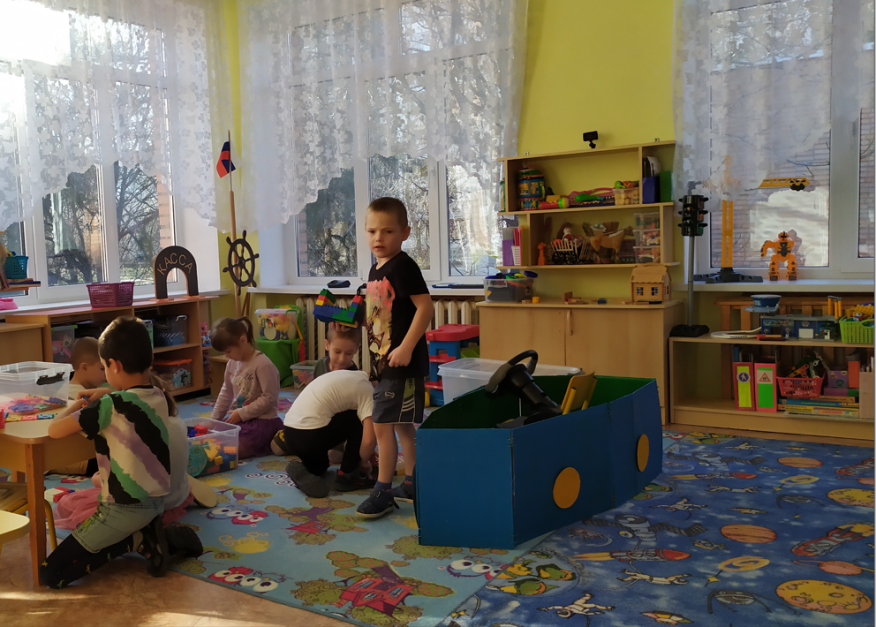 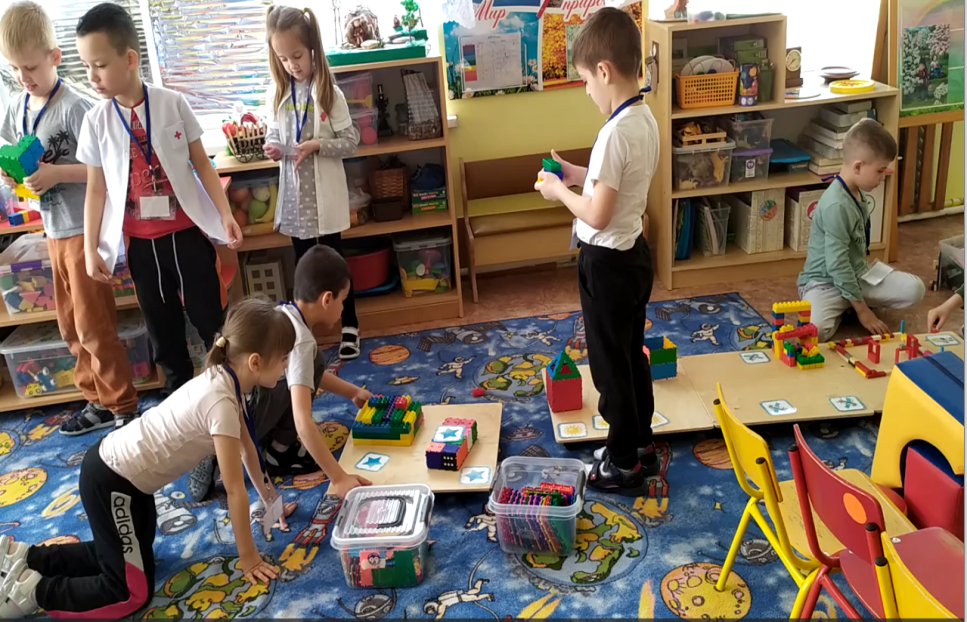 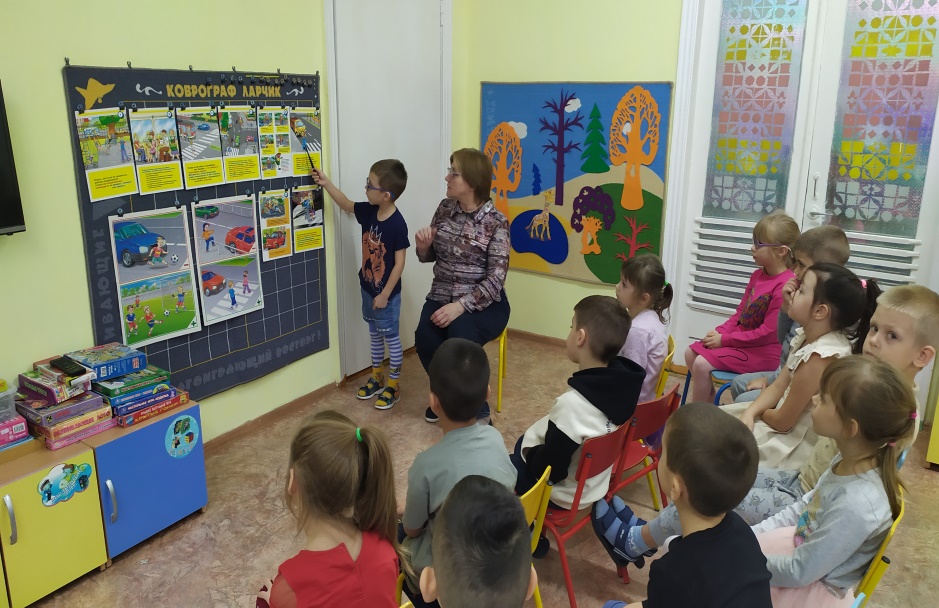 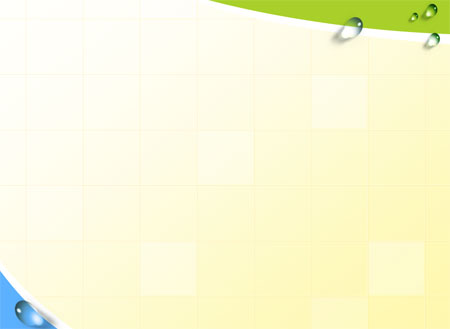 Образовательная область: «Социально – коммуникативное развитие»
организовывали трудовую деятельность, в ходе которой, воспитывали ответственность, самостоятельность, умение ценить собственный труд и труд других людей;
воспитывали любовь и уважение к стране в которой живём, малой родине (донскому краю):
знакомили детей с историей, культурными традициями своего народа, так как обращение к отеческому наследию, воспитывает уважение, гордость за землю, на которой мы живём.
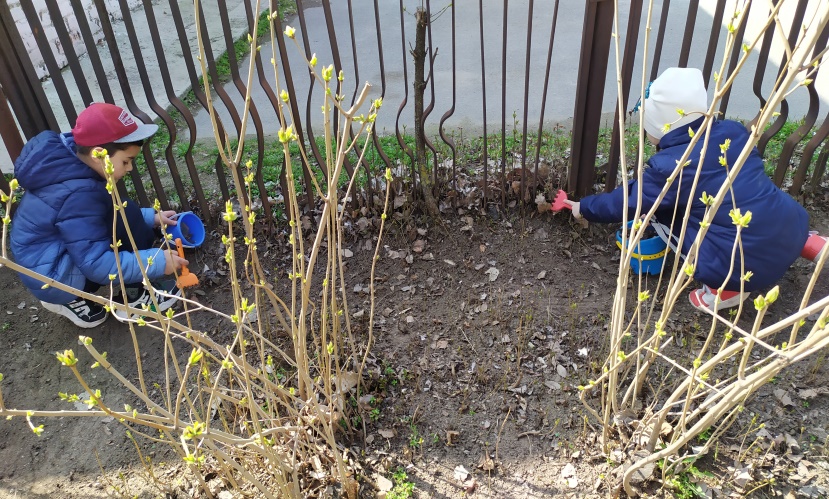 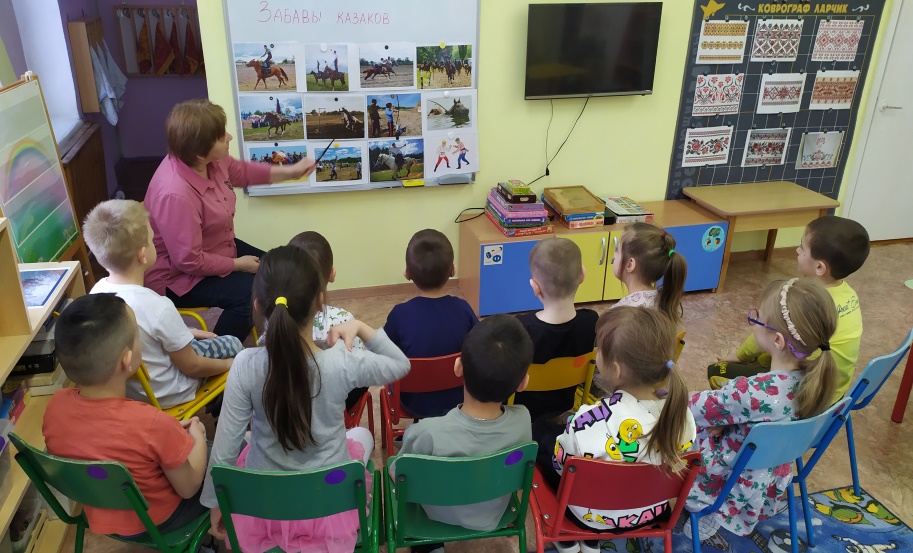 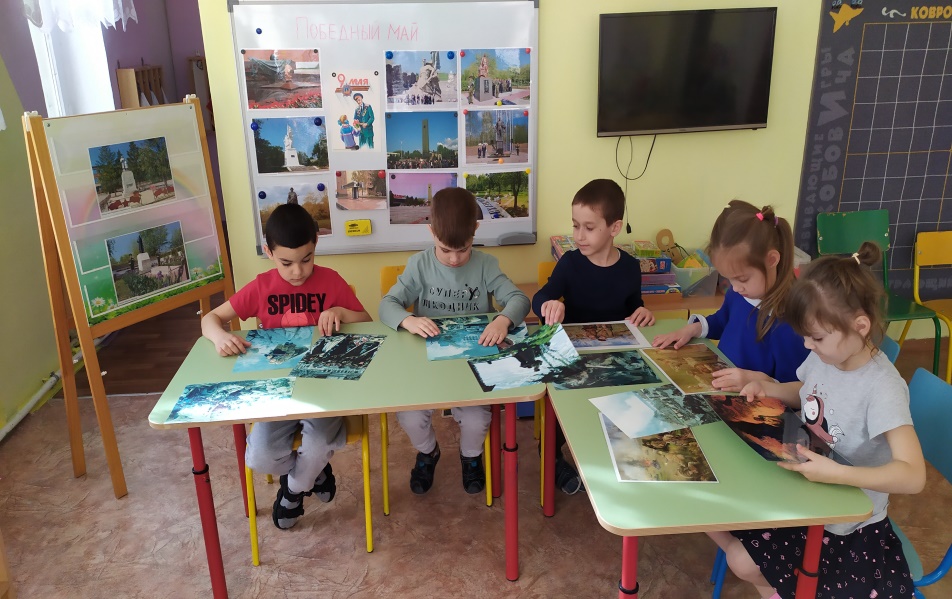 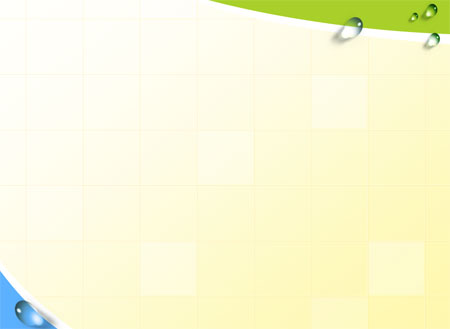 Спасибо за внимание!
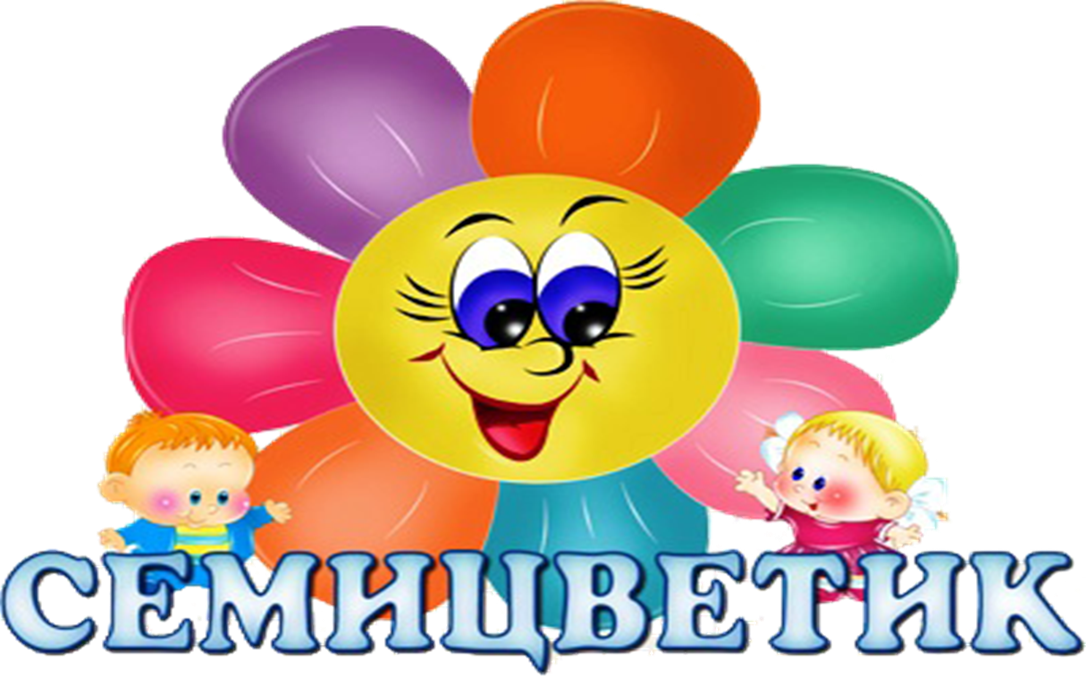